Análise de Fluxos Metabólicos Empregando Carbono Marcado (13C-MFA)
Rafael David de Oliveira
BMM5729-Análise Sistêmica e Engenharia do Metabolismo Microbiano
Etapas da 13C-MFA
Quantificação da incerteza
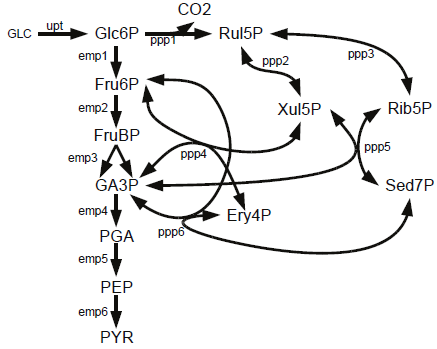 Custo experimental
Design ótimo de experimentos
Qual o melhor experimento a ser realizado? 

Qual traçador utilizar?

Quais medições devem ser feitas?

Como posso diminuir os custos experimentais?
Design ótimo de experimentos
Design ótimo de experimentos
Critério D :
 Minimiza a região de confiança dos fluxos estimados 
Equivalente a maximizar o determinante da Matriz de Informação de Fisher (MIF)
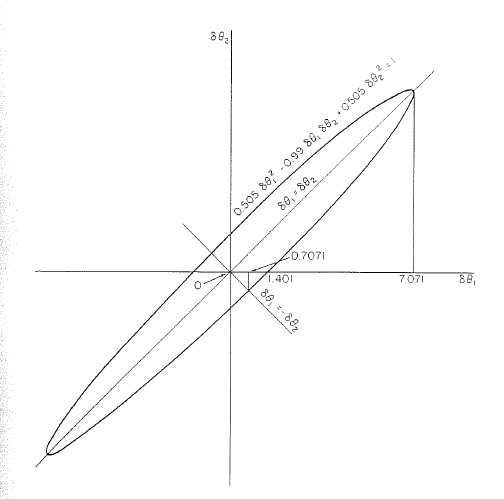 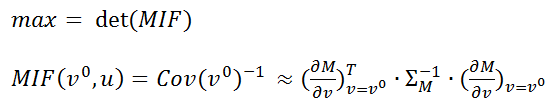 13C-Metabolic flux ratio analysis of Pseudomonas aeruginosa simultaneously producing polyhydroxyalkanoates and rhamnolipids.
Simultaneous production
Simultaneous production
Pseudomonas sp.
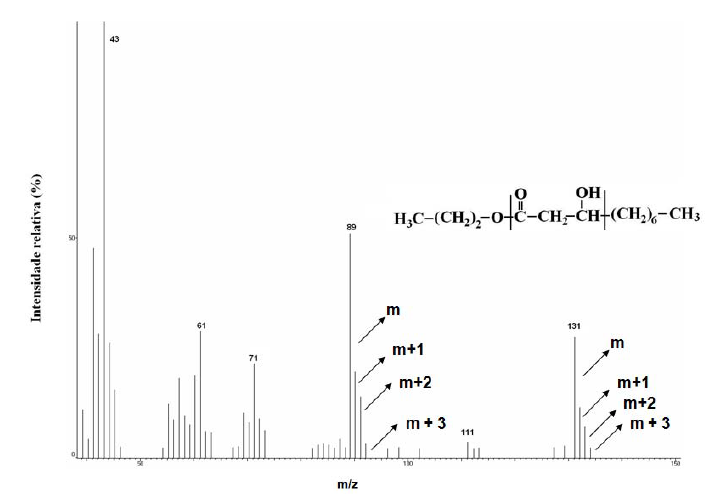 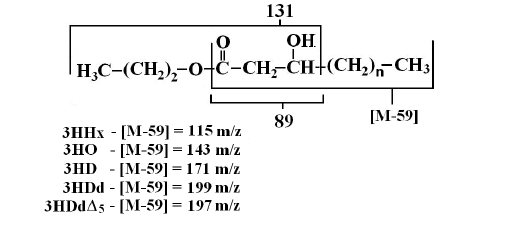 Metabolic Network
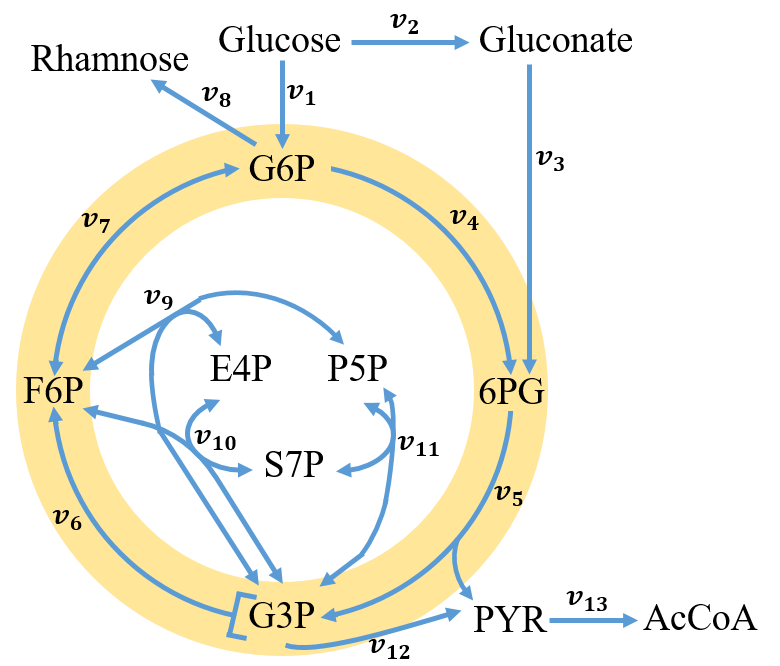 Metabolic Network
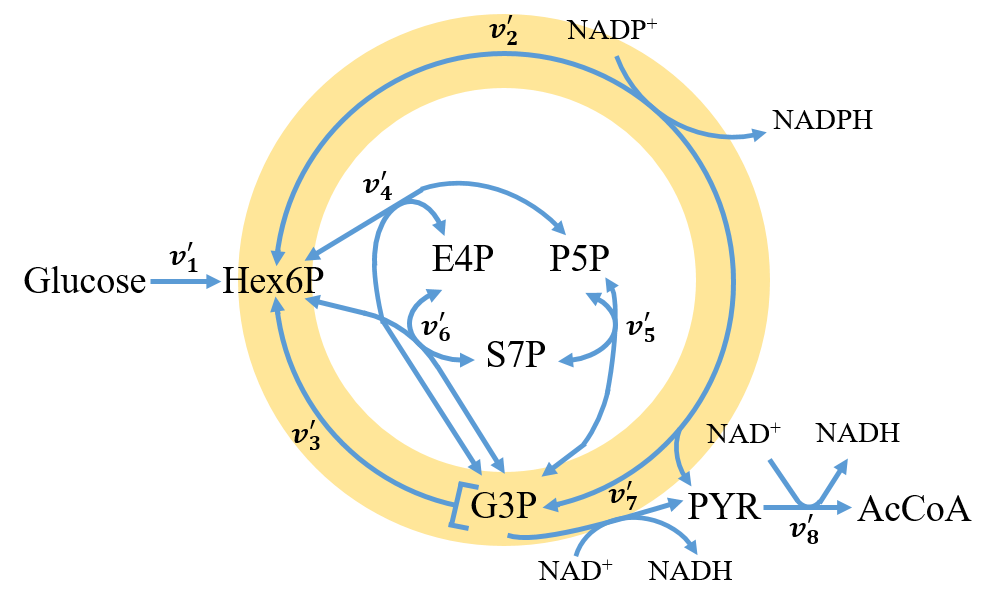 Results: 20%[U-13C]Glucose
Identifiability analysis
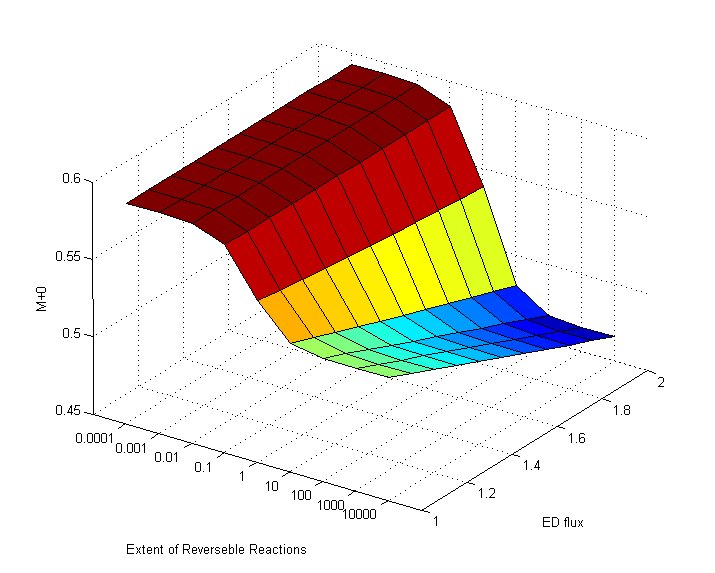 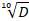 Optimal Design
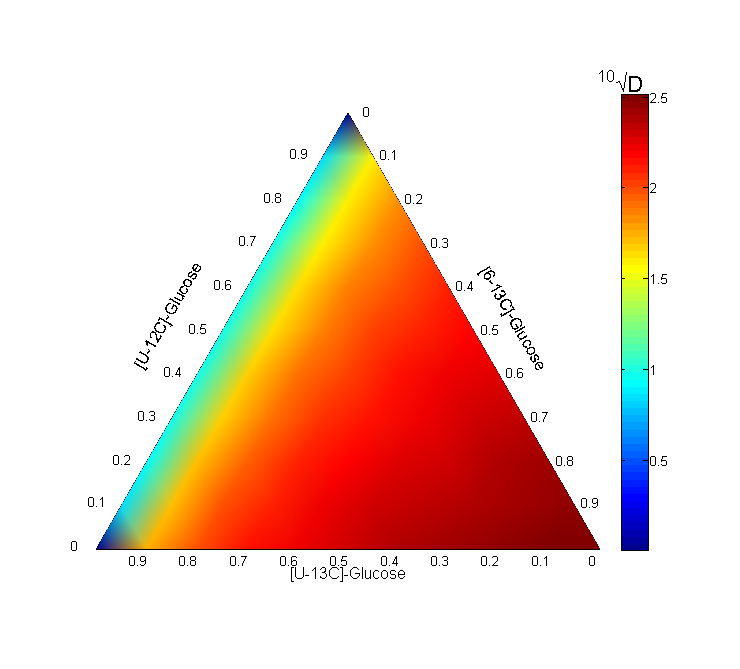 Identifiability analysis
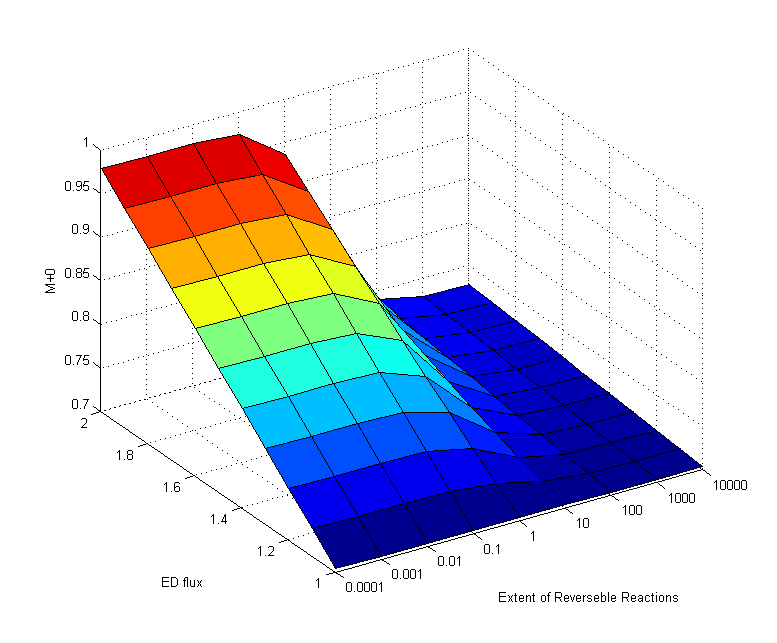 Results: 55%[6-13C]Glucose
Metabolic flux distribution
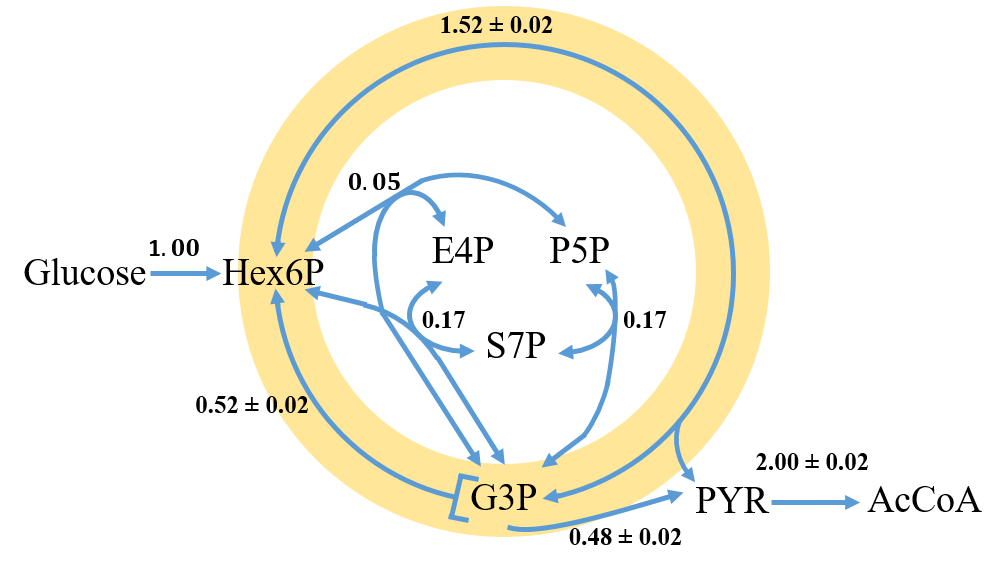 NADPH/AcCoA ratio
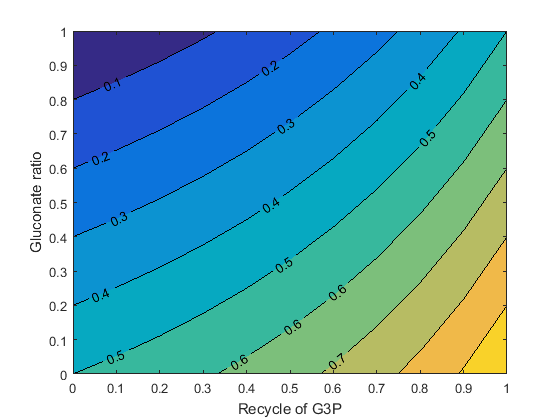 Exercício: Pseudomonas sp.
Transições
10 Fluxos metabólicos 
8 Metabólitos Internos
Design Ótimo
Opções de traçadores disponíveis: 
[6-13C]-Glicose ($200)    
[5-13C]-Glicose ($1000) 
[4-13C]-Glicose ($100)
[U-12C]-Glicose ($0) 

Critério exigido :
Custo experimental máximo = $100
Mínimos quadrados
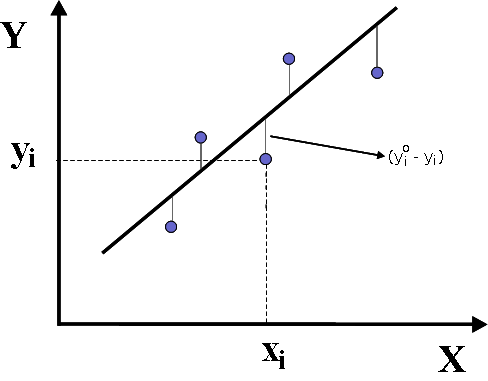 Método da bisseção
Y =6.25
Qual o x?
Método da bisseção
Y = 6.25
Qual o x?
Método da bisseção
Y = 6.25
Qual o x?
2.25
Método da bisseção
Y = 6.25
X = 2.62
2.25
2.62
100 %[4-13C] Glicose
100 %[6-13C] Glicose
100 %[5-13C] Glicose
10 %[5-13C] Glicose
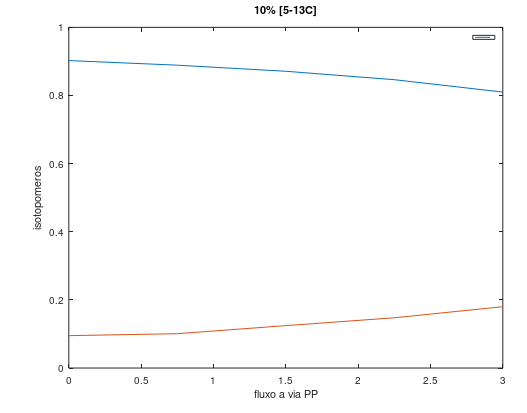